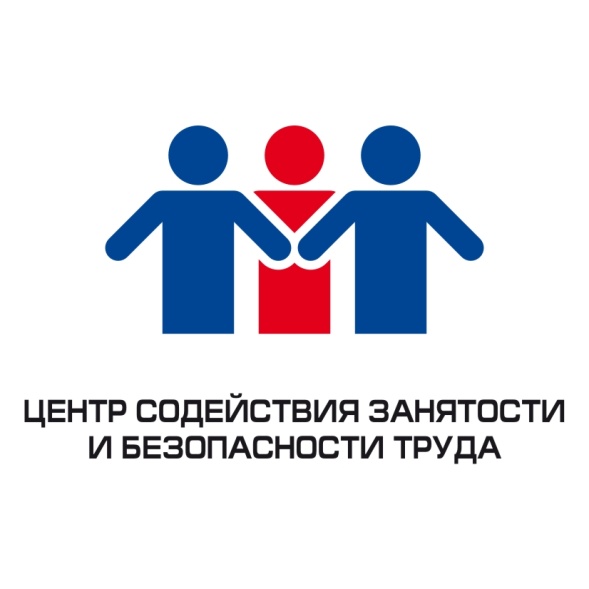 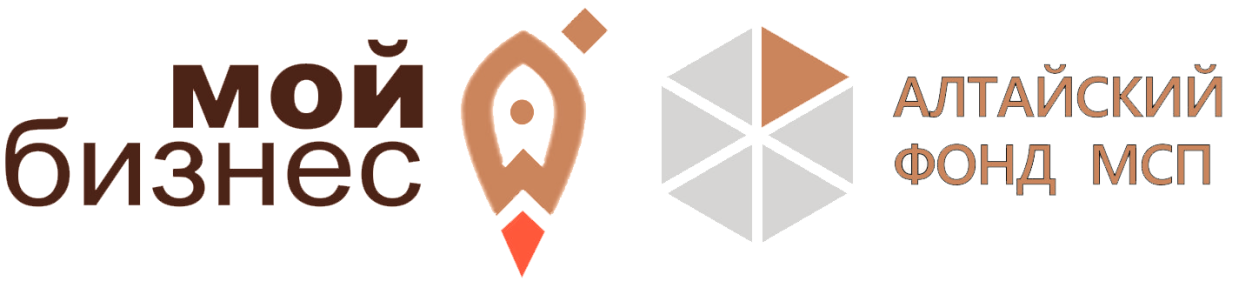 Охрана труда – 2021. Ключевые изменения. 
Новые требования.
г. Барнаул
25.05.2021
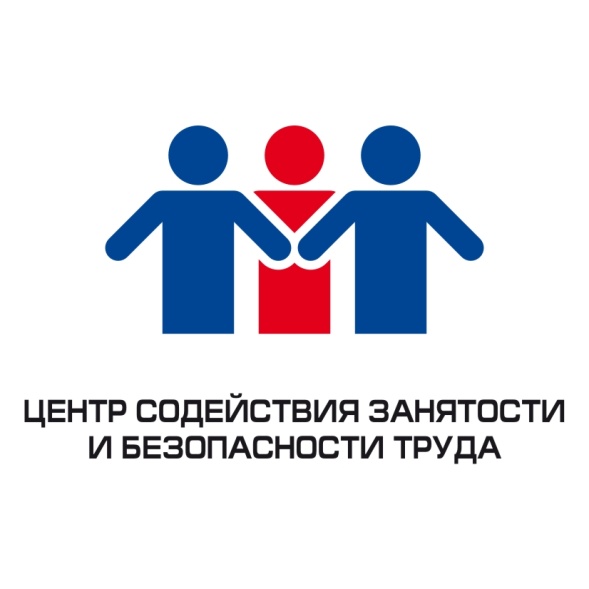 - Новые Правила по охране труда. Как провести внеплановый инструктаж и внеочередную проверку знаний. Обучение членов комиссии.
Спикер: Гордиенко Евгения Николаевна, заместитель директора

 -  Специальная оценка условий труда. Что нового?
Спикер: Кузнецова Елена Юрьевна, начальник отдела СОУТ

 -  Новый порядок проведения медицинских осмотров. Составляем списки.
Спикер: Кузнецова Елена Юрьевна, начальник отдела СОУТ

 -  Производственный контроль за условиями труда.
Спикер: Высоцкая Нина Михайловна, заведующий лабораторией

 -  Оценка профессиональных рисков 
Спикер: Кузнецова Елена Юрьевна, начальник отдела СОУТ
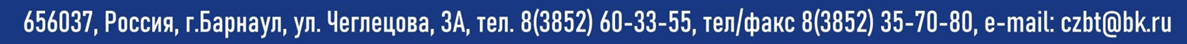 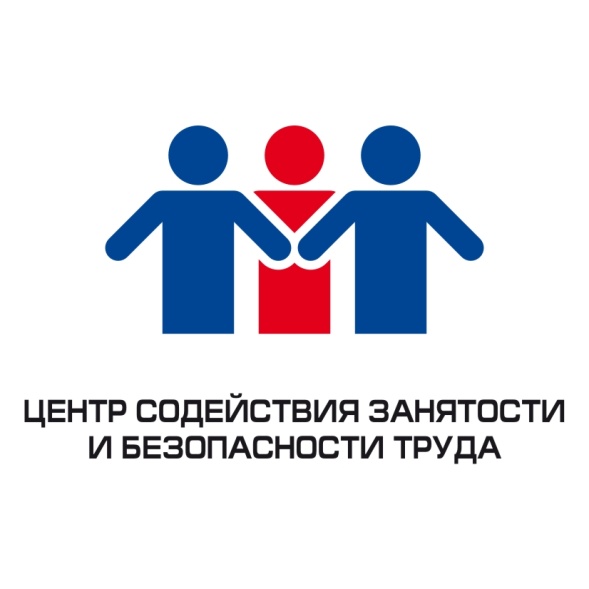 Новые Правила по охране труда.Как провести внеплановый инструктаж и внеочередную проверку знаний.Обучение членов комиссии.
Гордиенко Евгения Николаевна, 
заместитель директора
Барнаул, ул. Чеглецова, 3а (3852) 361225
czbt-lesson@bk.ru                 www.czbt.ru
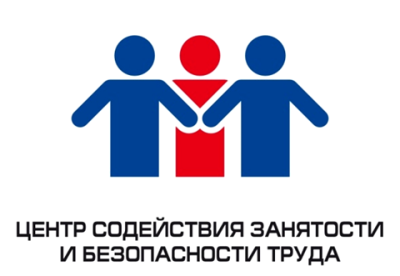 В 2021 году в нормативно-законодательной базе в сфере охраны труда произошли большие изменения:
с 01 января 2021 года вступило в силу Постановление Правительства РФ от 4 августа 2020 г. № 1181, отменяющее действие некоторых актов и отдельных положений некоторых актов Правительства Российской Федерации, актов и отдельных положений актов федеральных органов исполнительной власти, согласно которому утратили силу 65 нормативных актов, 39 правил и ряд типовых инструкций по охране труда
с 1 января заработали новые правила по охране труда, утвержденные до 2025 года (всего их 40 для различных отраслей)
czbt.ru
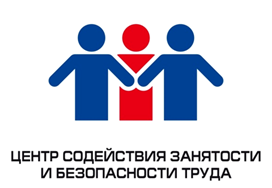 Шаг 1. Пересмотреть локальные документы
переработать и утвердить инструкции по охране труда для работников 
переработать и утвердить программу инструктажа на рабочем месте
переработать и утвердить программу обучения безопасным методам и приемам выполнения работ
внести изменения в прочие локальные документы (при необходимости)
-  Вся документация должна быть изменена до официального вступления новых законов в силу 
Не забудьте ознакомить работников с измененными документами 
под роспись
С изменениями в локальных нормативных актах также 
должен быть ознакомлен профсоюз (если он есть)
- Утвердить документ по охране труда лучше приказом
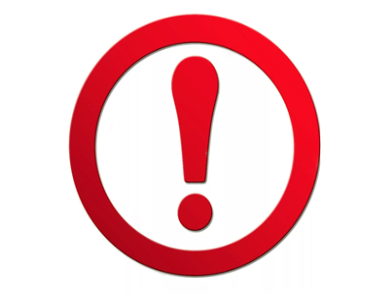 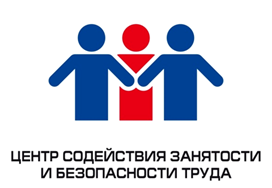 Шаг 2. Провести внеплановый инструктаж
издать соответствующий Приказ по предприятию
провести инструктаж 
сделать запись в журнале инструктажа по охране труда на рабочем месте, согласно п. 2.1.3 Порядка № 1/29.


Работодатель вправе организовать проведение внеочередной проверки знания новых Правил в своей комиссии (Письмо Минтруда России от 14.01.2021 N 15-2/10/В-167), созданной в соответствии с Порядком (Постановление Минтруда России и Минобразования России от 13 января 2003 г. N 1/29). При этом члены комиссии работодателя, в связи с выходом новых правил по охране труда, должны пройти обучение в лицензированных учебных центрах, осуществляющих функции по проведению обучения работодателей и работников вопросам охраны труда.
Шаг 3. Провести внеочередную проверку знаний
czbt.ru
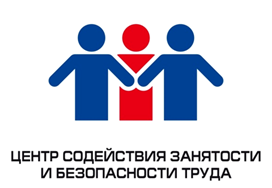 Шаг 4. Правильно оформить результат
результат проверки знаний оформляется протоколом (пункт 3.6. Порядка 1/29). 
при этом обязательно указывается тип проверки знаний «ВНЕОЧЕРЕДНАЯ».

Ответственность: 
работники, не прошедшие внеочередную проверку знаний по охране труда и обучение новым правилам,  с 01.01 2021 должны быть отстранены от работы (Письмо Роструда от 20.01.2021 № 87-ТЗ)
работодатели, допустившие к работе сотрудников, не прошедших внеочередную проверку знаний, несут административную ответственность (ч. 3 ст. 5.27.1 КоАП РФ) -  штраф до 130 000 рублей) за каждого необученного сотрудника
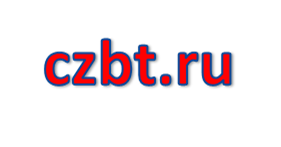 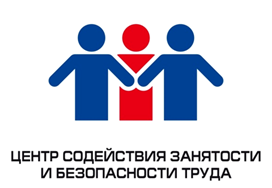 Обучение членов комиссии
Центр содействия занятости и безопасности труда ПРЕДЛАГАЕТ
прохождение целостного обучения по программе «Охрана труда и проверка знаний требований охраны труда работников организаций» в объёме 40 часов в соответствии с новыми правилами. 

Основные разделы программы:
Государственная политика, управление и надзор за исполнением законодательства о труде, охране труда
Правовые мероприятия охраны труда. Государственные НПА и локальные нормативные акты организации о труде и охране труда
Социально-экономические мероприятия охраны труда
Организационно-технические мероприятия охраны труда
Санитарно-гигиенические мероприятия
Лечебно-профилактические мероприятия
Охрана труда в отдельных отраслях (согласно новых правил охраны труда)
Охрана труда при производстве некоторых видов работ (с учетом новых правил охраны труда)
Электробезопасность
Пожарная безопасность (с учетом новых правил охраны труда)
Первая помощь при несчастных случаях

Для удобства наших клиентов обучение дистанционное, без отрыва от производства.
По результатам обучения выдается удостоверение (срок действия - 3 года) и протокол по проверке знаний требований охраны труда работников по программе с учетом новых  правил.
czbt.ru
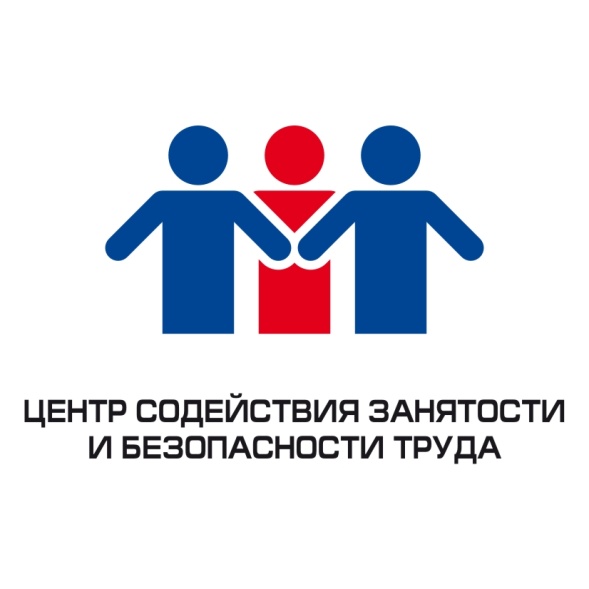 - Новые Правила по охране труда. Как провести внеплановый инструктаж и внеочередную проверку знаний. Обучение членов комиссии.
Спикер: Гордиенко Евгения Николаевна, заместитель директора

 -  Специальная оценка условий труда. Что нового?
Спикер: Кузнецова Елена Юрьевна, начальник отдела СОУТ

 -  Новый порядок проведения медицинских осмотров. Составляем списки.
Спикер: Кузнецова Елена Юрьевна, начальник отдела СОУТ

 -  Производственный контроль за условиями труда.
Спикер: Высоцкая Нина Михайловна, заведующий лабораторией

 -  Оценка профессиональных рисков 
Спикер: Кузнецова Елена Юрьевна, начальник отдела СОУТ
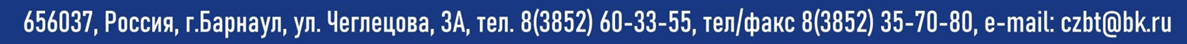 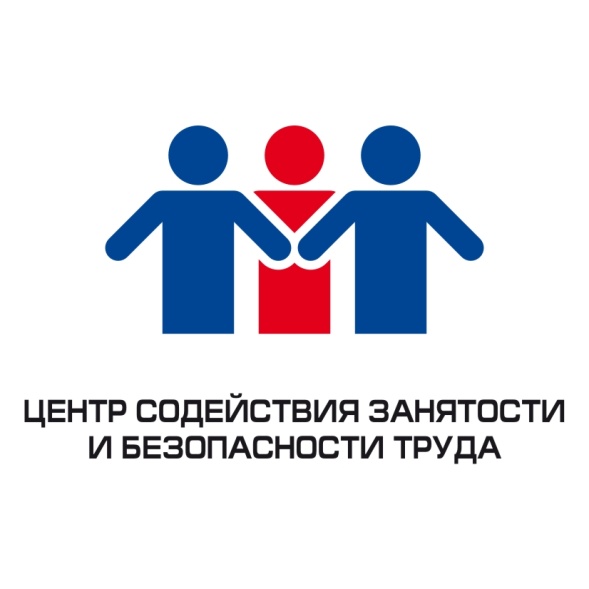 Специальная оценка условий труда. Что нового?
Кузнецова Елена Юрьевна, 
начальник отдела СОУТ
Барнаул, ул. Чеглецова, 3а (3852) 603355
czbt@bk.ru                 www.czbt.ru
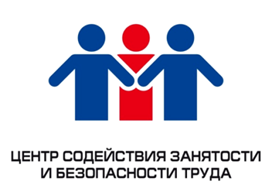 Декларация СОУТ
с 1 января 2021 годадекларация соответствия условий труда государственным нормативным требованиям охраны труда является бессрочной в случае сохранения условий труда на соответствующем рабочем месте.
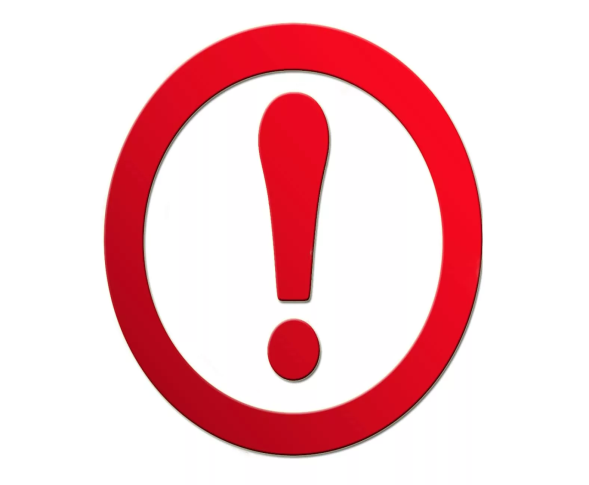 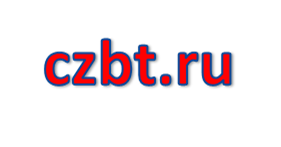 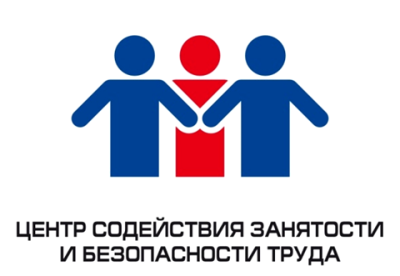 Декларация соответствия условий труда государственным требованиям охраны труда подается работодателем по результатам СОУТ по тем рабочим местам, на которых:
не выявлены вредные и (или) опасные производственные факторы;
условия труда признаны оптимальными или допустимыми, за исключением ряда рабочих мест (где ранее был установлен вредный класс УТ; у работников имеются компенсации за УТ; профессии находятся в льготных пенсионных списках)
czbt.ru
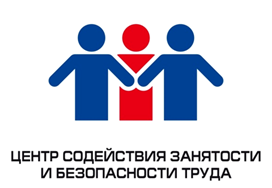 Декларация СОУТ
Срок действия декларации прекращается:
- когда на производстве произошел несчастный случай (за исключением несчастных случаев по вине третьих лиц); 
 - когда у работника, который трудится на безопасном рабочем месте, выявлено профзаболевание; 
 - когда на безопасном рабочем месте при проверке условий охраны труда обнаружились нарушения государственных нормативных требований охраны труда. 
Работодатель обязан провести внеплановую СОУТ на соответствующем рабочем месте.
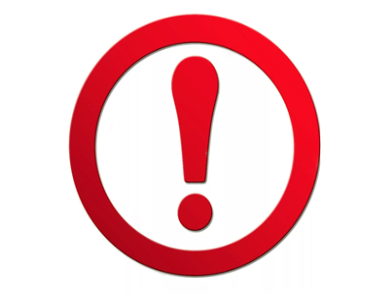 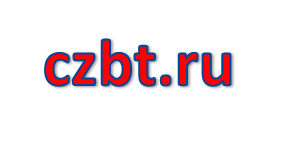 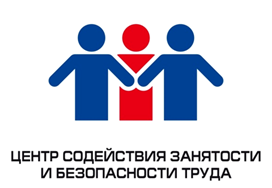 Проведение внеплановой специальной оценки условий труда
в течение двенадцати месяцев:
- ввод в эксплуатацию вновь организованных рабочих мест;
- изменение технологического процесса, замена производственного оборудования, которые способны оказать влияние на уровень воздействия вредных и (или) опасных производственных факторов на работников;
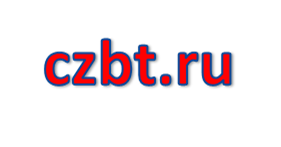 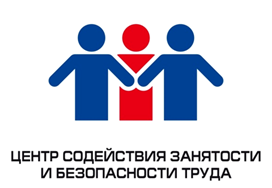 Проведение внеплановой специальной оценки условий труда
в течение шести месяцев: 
-получение работодателем предписания государственного инспектора труда о проведении внеплановой СОУТ в связи с выявленными нарушениями; 
-изменение состава применяемых материалов и (или) сырья, способных оказать влияние на уровень воздействия вредных и (или) опасных производственных факторов на работников;
-изменение применяемых средств индивидуальной и коллективной защиты, способное оказать влияние на уровень воздействия вредных и (или) опасных производственных факторов на работников;
-произошедший на рабочем месте несчастный случай на производстве (за исключением несчастного случая на производстве, произошедшего по вине третьих лиц) или выявленное профессиональное заболевание, причинами которых явилось воздействие на работника вредных и (или) опасных производственных факторов;
-наличие мотивированных предложений выборных органов первичных профсоюзных организаций или иного представительного органа работников о проведении внеплановой специальной оценки условий труда.
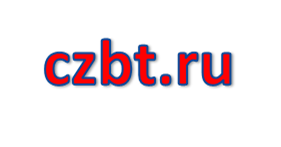 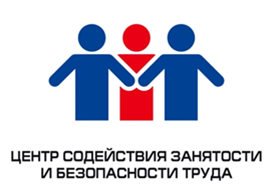 Специальная оценка условий труда
Работодатель сможет использовать результаты проведения СОУТ только при условии, что сведения внесены в Федеральную государственную информационную систему учета результатов проведения специальной оценки условий труда (ФГИС СОУТ).
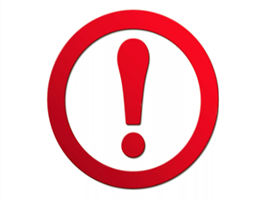 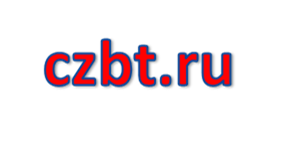 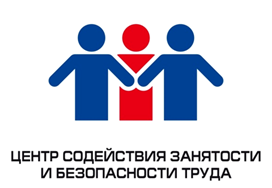 Специальная оценка условий труда
Утвердить Отчет о проведении СОУТ не позднее, чем 30 календарных дней со дня его направления работодателю организацией, проводившей СОУТ 
Ознакомить работников с результатами проведения не позднее, чем 30 календарных дней со дня утверждения Отчета 
Уведомить организацию, проводившую СОУТ, о подписании Отчета в течение 3 рабочих дней со дня утверждения Отчета
Подать декларацию в срок не позднее 30 
     рабочих дней со дня утверждения Отчета.
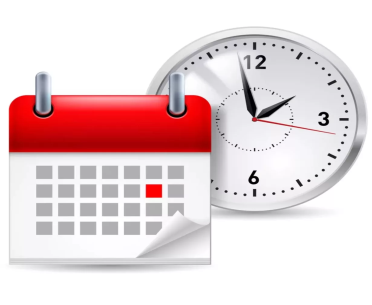 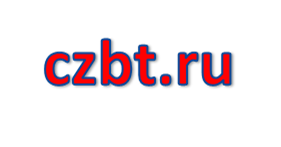 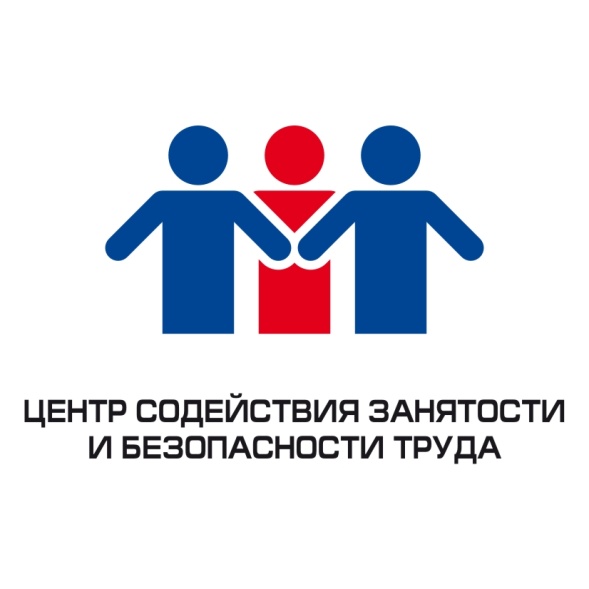 Новый порядок проведения медицинских осмотров. Составляем списки.
Кузнецова Елена Юрьевна, 
начальник отдела СОУТ
Барнаул, ул. Чеглецова, 3а (3852) 603355
czbt@bk.ru                 www.czbt.ru
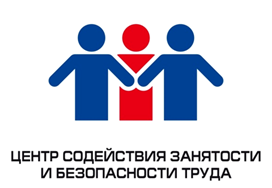 Новый порядок проведения медицинских осмотров. Составляем списки.
С 1 апреля 2021 г. вступил в силу порядок проведения обязательных предварительных и периодических медицинских осмотров отдельных категорий работников, регламентируют который два документа:
— Приказ Министерства здравоохранения Российской Федерации от 28.01.2021 № 29н
— Приказ Министерства труда и социальной защиты Российской Федерации, Министерства здравоохранения Российской Федерации от 31.12.2020 № 988н/1420н
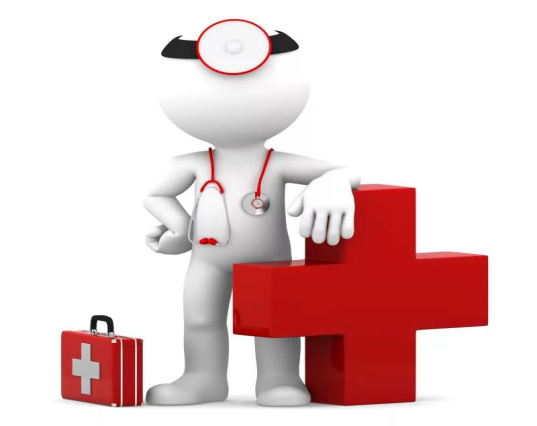 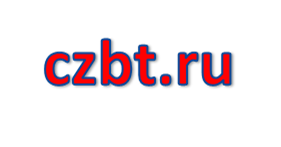 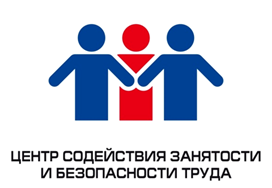 Кто должен проходить медосмотр?
Кто должен проходит медосмотр по п.26 приказа29н «Работы в организациях, деятельность которых связана с коммунальным и бытовым обслуживанием населения»?
  Коммунальные услуги — это в том числе деятельность исполнителя, обеспечивающая комфортные условия проживания граждан в жилых помещениях. Определение и содержание термина «коммунальные услуги» дано в Постановлении Правительства РФ от 23 мая 2006 г. N 307 «О порядке предоставления коммунальных услуг гражданам».
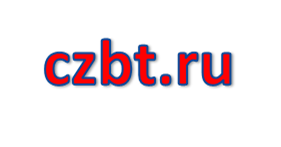 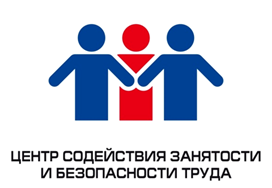 Кто должен проходить медосмотр?
Бытовое обслуживание населения 
 ГОСТ Р 57137-2016 «БЫТОВОЕ ОБСЛУЖИВАНИЕ НАСЕЛЕНИЯ» дает определение таких работ:
ремонт, окраска и пошив обуви
ремонт и пошив швейных, меховых, кожаных изделий, изделий текстильной галантереи и головных уборов
ремонт радиоэлектронной аппаратуры и электрических машин и приборов
услуги по ремонту металлоизделий, металлоконструкций
услуги по изготовлению металлоизделий [металлоконструкций]: изготовление изделий из металла.
ремонт и изготовление ювелирных изделий 
изготовление, реставрация и ремонт мебели 
химическая чистка и крашение
услуги прачечных
ремонт и строительство жилья и других построек, монтажные и отделочные работы
техническое обслуживание транспортных средств, машин и оборудования 
услуги фотоателье, фотолабораторий [фотоуслуги] 
киноуслуги
услуги бань и душевых
услуги парикмахерских
услуга по уходу за кожей лица и тела [косметическая услуга] 
услуга по уходу за ногтями и кожей кистей рук и стоп ног
постижерные работы
СПА-услуга
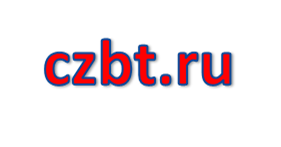 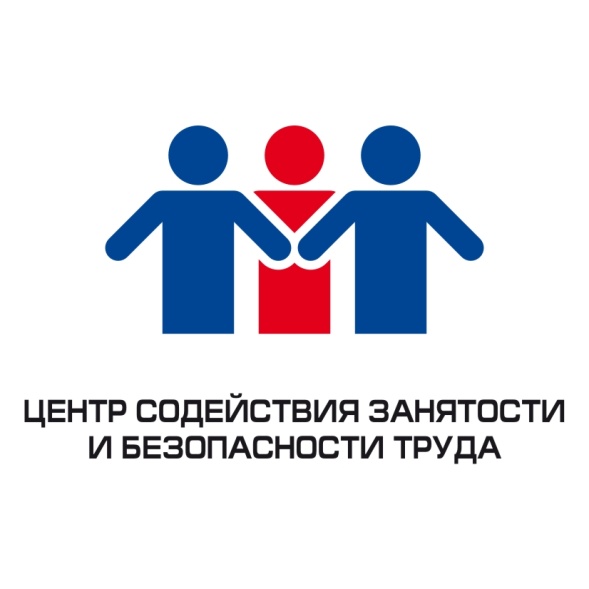 - Новые Правила по охране труда. Как провести внеплановый инструктаж и внеочередную проверку знаний. Обучение членов комиссии.
Спикер: Гордиенко Евгения Николаевна, заместитель директора

 -  Специальная оценка условий труда. Что нового?
Спикер: Кузнецова Елена Юрьевна, начальник отдела СОУТ

 -  Новый порядок проведения медицинских осмотров. Составляем списки.
Спикер: Кузнецова Елена Юрьевна, начальник отдела СОУТ

 -  Производственный контроль за условиями труда.
Спикер: Высоцкая Нина Михайловна, заведующий лабораторией

 -  Оценка профессиональных рисков 
Спикер: Кузнецова Елена Юрьевна, начальник отдела СОУТ
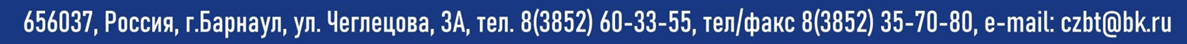 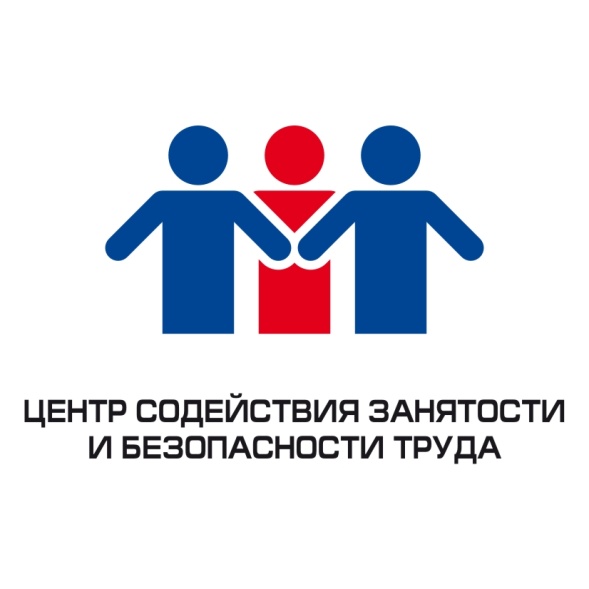 Производственный контроль за условиями труда
Высоцкая Нина Михайловна, 
Заведующий лабораторией
Барнаул, ул. Чеглецова, 3а (3852) 358140
czbt-arm@mail.ru                 www.czbt.ru
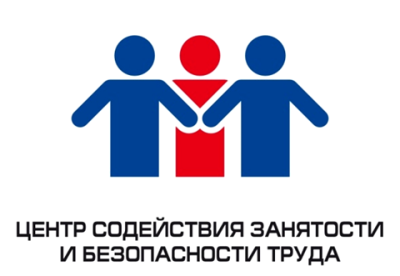 В соответствии со ст. 32 52 ФЗ «О санитарно-эпидемиологическом благополучии населения» и со вступившими в силу с 01.01.2021 Санитарными правилами СП 2.2.3670-20 "Санитарно-эпидемиологические требования к условиям труда" производственный контроль за условиями труда обязаны осуществлять Юридические лица и индивидуальные предприниматели.
    Цель производственного контроля – создание безопасной рабочей среды для работников путем выполнения требований санитарных правил.
czbt.ru
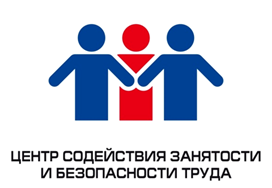 Порядок проведения производственного контроля за условиями труда:

Проведение анализа наличия на рабочих местах вредных производственных факторов. 
Разработка программы производственного контроля.
Проведение лабораторных исследований (испытаний) испытательной лабораторией (центром), аккредитованной в соответствии с законодательством Российской Федерации об аккредитации в национальной системе аккредитации.
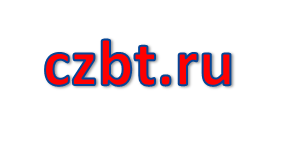 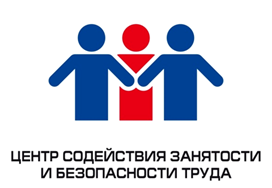 Программа производственного контроля включает в себя:

Перечень должностных лиц (работников), на которых возложены функции по осуществлению производственного контроля;
Перечень химических веществ, биологических, физических и иных факторов, а также объектов производственного контроля, представляющих потенциальную опасность для работника, в отношении которых необходима организация лабораторных исследований, с указанием точек (мест), в которых осуществляется отбор проб, и периодичность проведения лабораторных исследований.
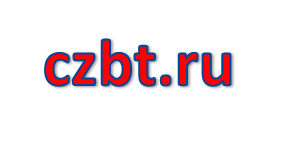 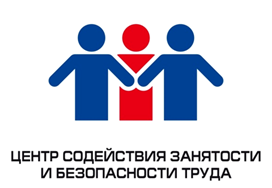 Результаты исследований (испытаний) и измерений вредных и (или) опасных производственных факторов, проведенных в рамках производственного контроля за условиями труда, могут использоваться в качестве результатов исследований (испытаний) специальной оценки условий труда (но не ранее чем за шесть месяцев до проведения специальной оценки условий труда).
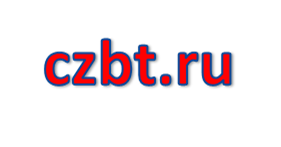 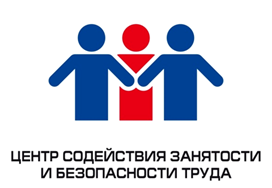 СПЕЦИАЛЬНАЯ ОЦЕНКА УСЛОВИЙ ТРУДА НЕ ВСЕГДА ПОЗВОЛЯЕТ ВЫЯВИТ ВРЕДНЫЕ И ОПАСНЫЕ ФАКТОРЫ
    В рамках специальной оценки условий труда не проводится измерение ЭМИ от ПК у работников, работающих за компьютером. Для того чтобы подтвердить соответствие уровней ЭМИ предельно-допустимым уровням, можно рекомендовать проведение производственного контроля по этому производственному фактору.
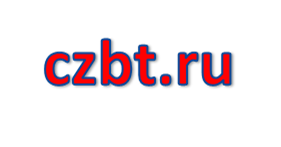 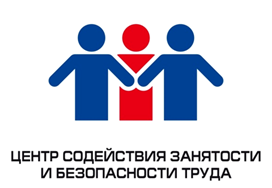 Непроведение производственного контроля или неполное его проведение является нарушением статьи 32 ФЗ 52 РФ и влечет
 предупреждение или наложение административного штрафа
на граждан в размере от ста до пятисот рублей; 
на должностных лиц - от пятисот до одной тысячи рублей; 
на лиц, осуществляющих предпринимательскую деятельность без образования юридического лица, - от пятисот до одной тысячи рублей или административное приостановление деятельности на срок до девяноста суток; 
на юридических лиц - от десяти тысяч до двадцати тысяч рублей или административное приостановление деятельности на срок до девяноста суток (статья 6.3 КоАП РФ).
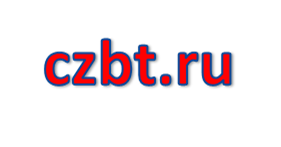 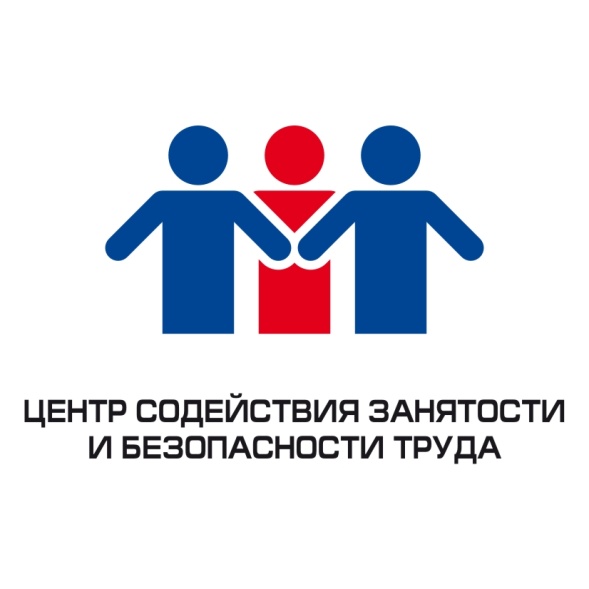 - Новые Правила по охране труда. Как провести внеплановый инструктаж и внеочередную проверку знаний. Обучение членов комиссии.
Спикер: Гордиенко Евгения Николаевна, заместитель директора

 -  Специальная оценка условий труда. Что нового?
Спикер: Кузнецова Елена Юрьевна, начальник отдела СОУТ

 -  Новый порядок проведения медицинских осмотров. Составляем списки.
Спикер: Кузнецова Елена Юрьевна, начальник отдела СОУТ

 -  Производственный контроль за условиями труда.
Спикер: Высоцкая Нина Михайловна, заведующий лабораторией

 -  Оценка профессиональных рисков 
Спикер: Кузнецова Елена Юрьевна, начальник отдела СОУТ
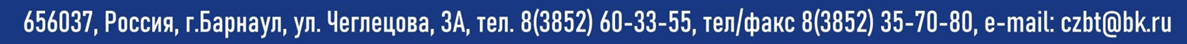 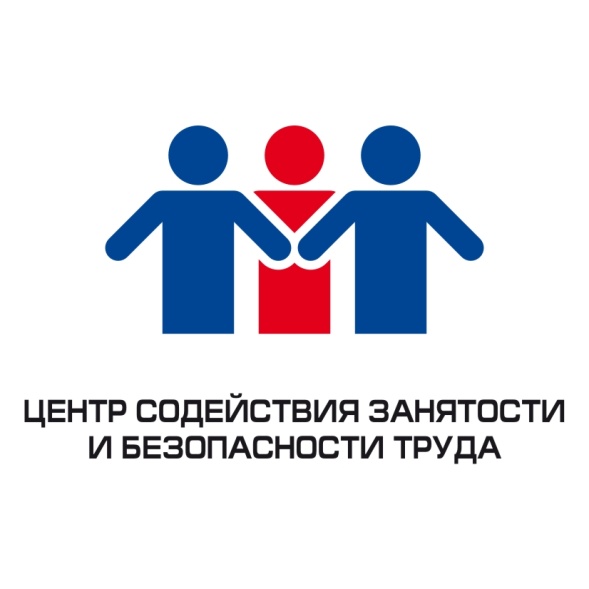 Оценка профессиональных рисков
Кузнецова Елена Юрьевна, 
начальник отдела СОУТ
Барнаул, ул. Чеглецова, 3а (3852) 603355
czbt@bk.ru                 www.czbt.ru
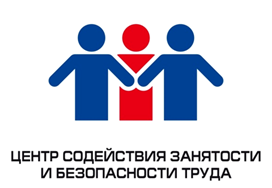 Оценка профессиональных рисков
ТК РФ статья 209
Профессиональный риск - вероятность причинения вреда здоровью в результате воздействия вредных и (или) опасных производственных факторов при исполнении работником обязанностей по трудовому договору.
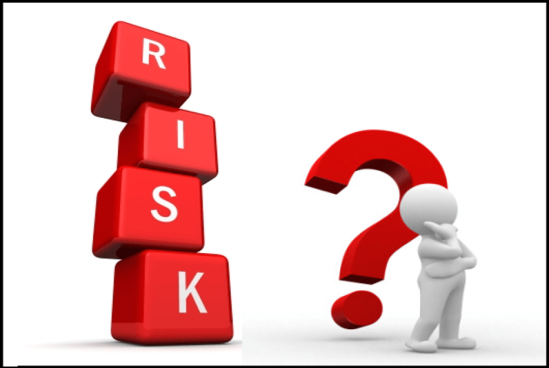 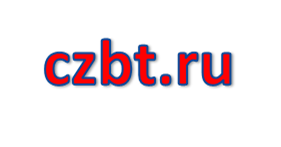 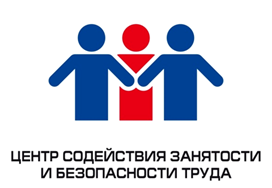 Оценка профессиональных рисков
Государственный надзор в сфере труда в настоящее время осуществляется с применением риск-ориентированного подхода. В обязанности работодателя входит создание системы управления охраной труда на предприятии. Важнейшим элементом этой системы является управление профессиональными рисками. 
Управление профессиональными рисками  включает в себя меры по выявлению, оценке и снижению уровней профессиональных рисков.
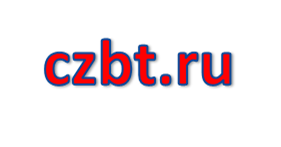 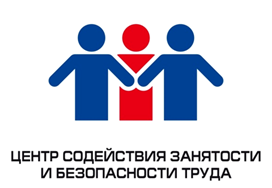 Оценка профессиональных рисков
Грамотно проведенная оценка профессиональных рисков 
обеспечивает безопасность персонала
экономит корпоративный бюджет, в том числе за счет оптимизации взносов в Фонд социального страхования 
позволяет сформировать культуру безопасности производства на предприятии 
определяет явные и скрытые риски; создает условия для проявления ответственности работодателя по отношению к трудовому коллективу.
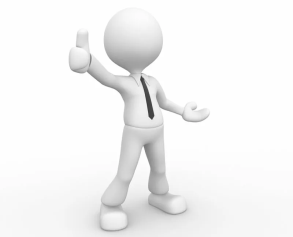 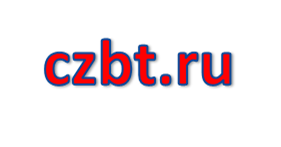 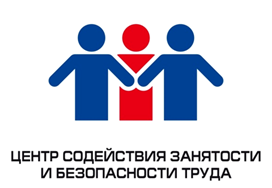 Оценка профессиональных рисков
За непроведение оценки профессиональных рисков, работодатель может быть привлечен к административной ответственности в соответствии с ч. 1 ст. 5.27.1 КоАП РФ, в виде штрафа:
На должностных лиц – от 2000 до 5000 рублей;
На индивидуальных предпринимателей - от 2000 до 5000 рублей;
На юридические лица – от 50000 до 80000 рублей.
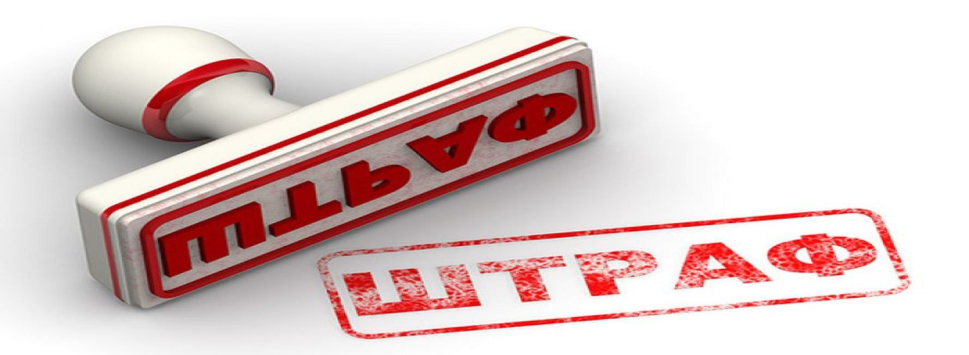 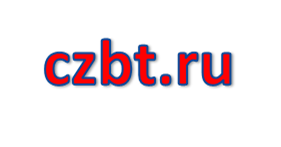 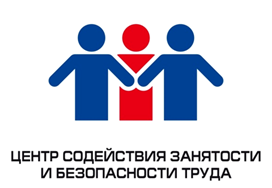 Оценка профессиональных рисков
Провести оценку профессиональных рисков          возможно:
 самостоятельно, силами работодателя 
 обратиться в специализированную организацию
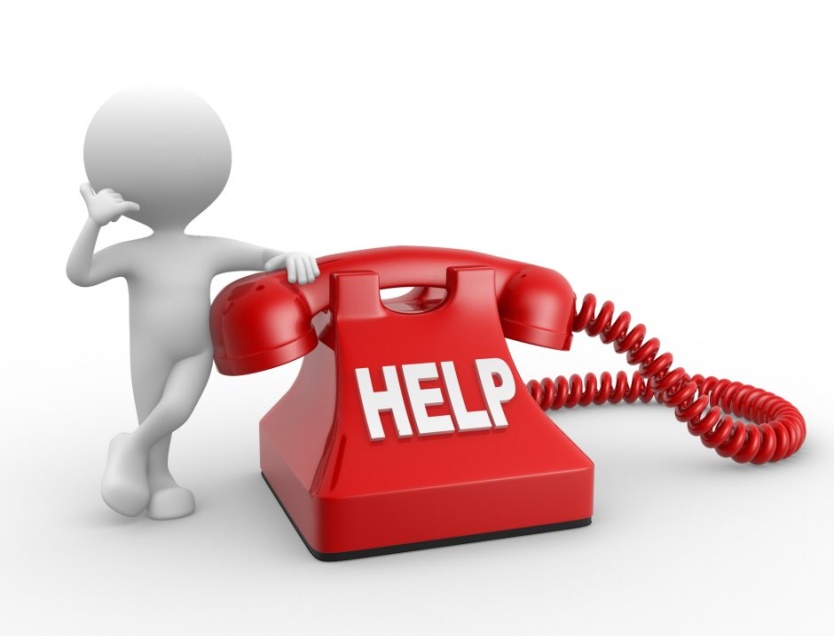 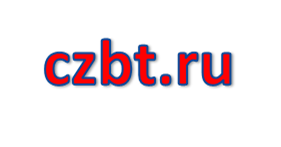 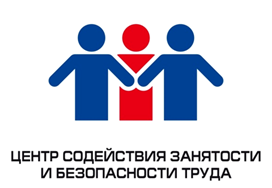 Как провести оценку профессиональных рисков
Процесс управления рисками состоит из трех этапов:
идентификация (выявление) опасностей;
оценка уровней рисков;
разработка мероприятий по снижению либо контролю уровней рисков
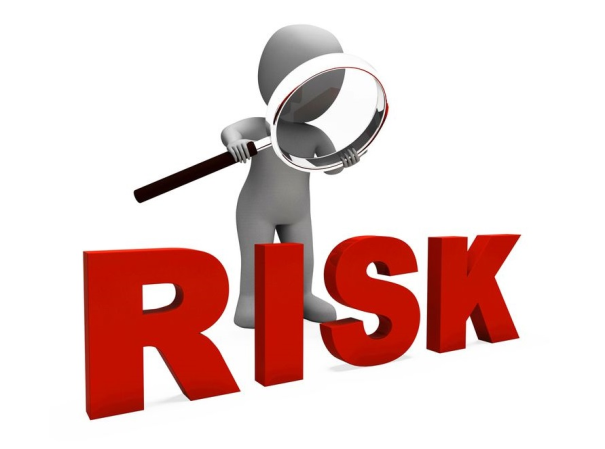 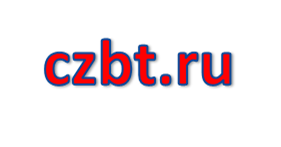 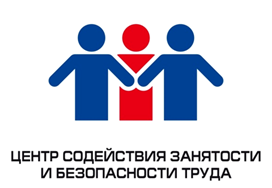 Идентификация (выявление) опасностей
Опасность – это потенциальный источник возникновения для ущерба жизни и здоровья работника. Такими источниками могут быть производственное или офисное оборудование, технологические операции, применяемые сырье и материалы, которые сотрудник использует во время работ, и т. п.
Изучите, какие опасности могут возникнуть при выполнении сотрудниками типовых и нетиповых работ. А также опасности, которые возникают вне рабочего места или во время аварий, и способны негативно повлиять на здоровье и безопасность работников.
Если рабочее место работника стационарное – проведите выявление опасностей на его рабочем месте. Если работники в течение дня передвигаются по территории и находятся в различных помещениях организации, опасности выявляются по всем рабочим зонам.
Чтобы выявить опасности, установите все источники, ситуации, действия или их комбинации, которые могут стать причиной травмы или ухудшения состояния здоровья работников.
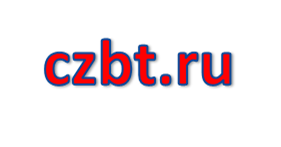 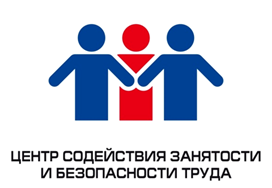 Документы и информация, которые можно использовать, чтобы выявить опасности:
1. НПА, локальные документы по охране труда и безопасности работ, которые относятся к определенному рабочему процессу. 
2. Результаты специальной оценки условий труда 
3. Техническая документация на оборудование и технологическая документация на процессы. 
4. Информация о веществах и инструментах, которые участвуют в технологическом процессе, 
5. Сведения о происшедших авариях, несчастных случаях и профессиональных заболеваниях в организации и результаты их расследования. 
6. Доступные сведения и статистические данные о несчастных случаях и производственном травматизме в похожих организациях. 
7. Жалобы работников, которые связаны с ненадлежащими условиями труда, и предложения по улучшению условий труда. 
8. Предписания надзорных органов в области охраны труда и промышленной безопасности.
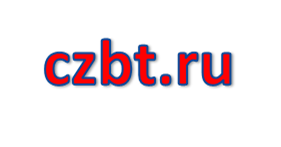 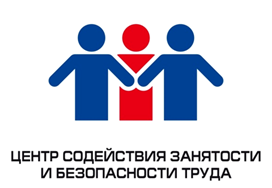 Оценка уровней рисков
Риск определяют как сочетание вероятности причинения ущерба и тяжести ущерба.
Оценивать нужно не только существующие риски, но и возможные риски при вводе в эксплуатацию новых зданий, оборудования, внедрении новых процессов и рабочих мест.
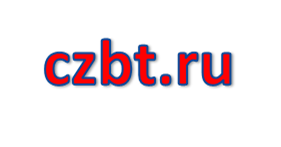 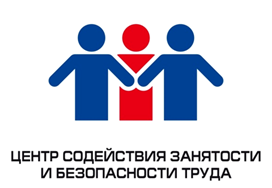 Разработка мероприятий по снижению уровней рисков.
По итогам выполненной оценки необходимо разработать мероприятия по снижению либо контролю уровней рисков:
информирование сотрудников о характере основных опасностей, связанных с выполнением их должностных обязанностей, и безопасных методах работы;
проведение регулярного обучения персонала в области охраны труда;
проведение специальной оценки условий труда, производственного контроля для нормализация условий труда и поддержания их в границах показателей, определенных разрешенными гигиеническими нормативами;
предоставление работникам необходимого количества и номенклатуры индивидуальных и коллективных защитных средств;
организация регулярных медицинских осмотров работников на предмет своевременного выявления проблем со здоровьем, обусловленных влиянием вредных факторов;
обеспечение оптимального соотношения режимов труда и отдыха, позволяющих избежать перенапряжения сотрудников;
организация мест отдыха, которые дают возможность 
       восстановить работоспособность в течение смены и др.
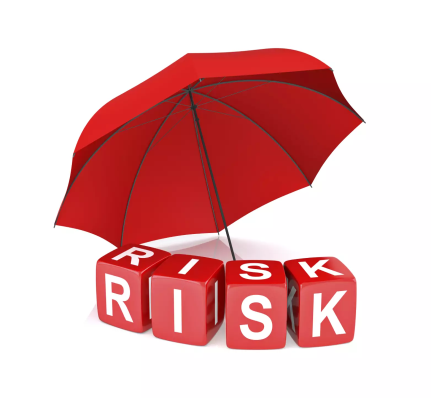 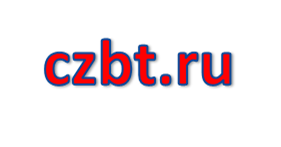 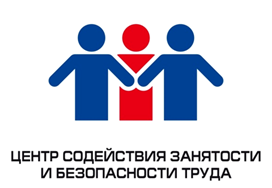 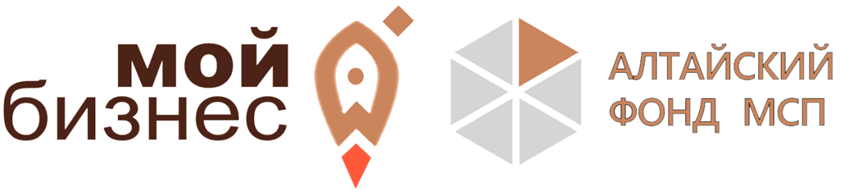 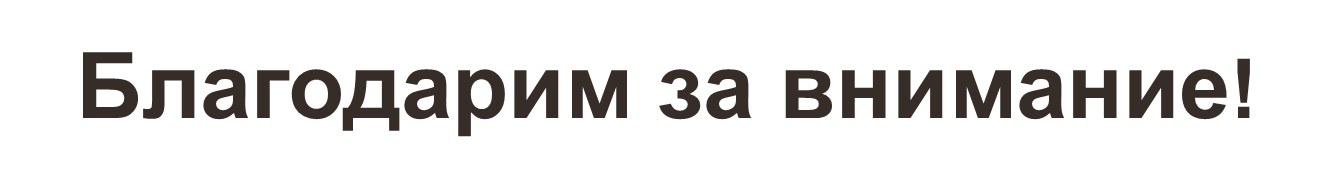 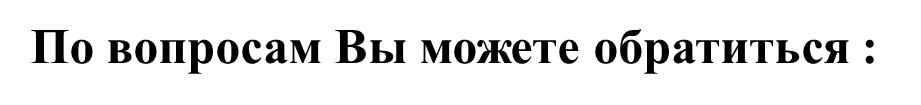 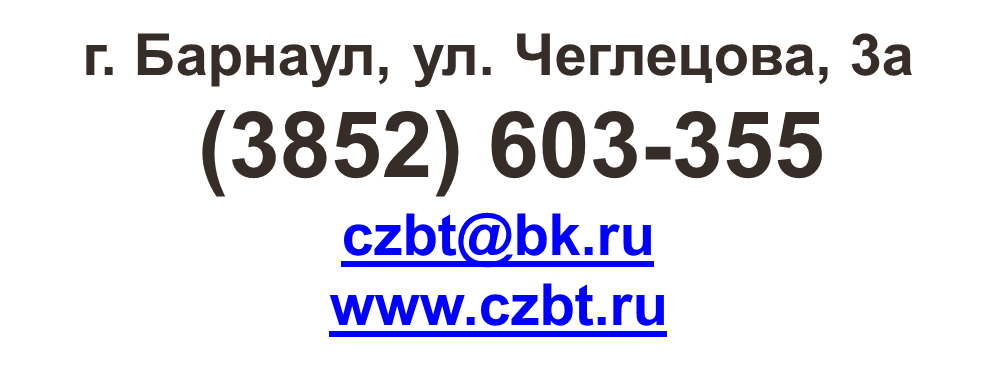 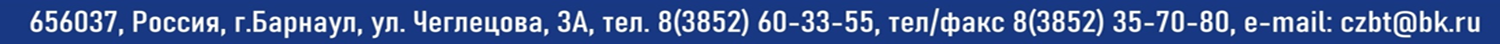